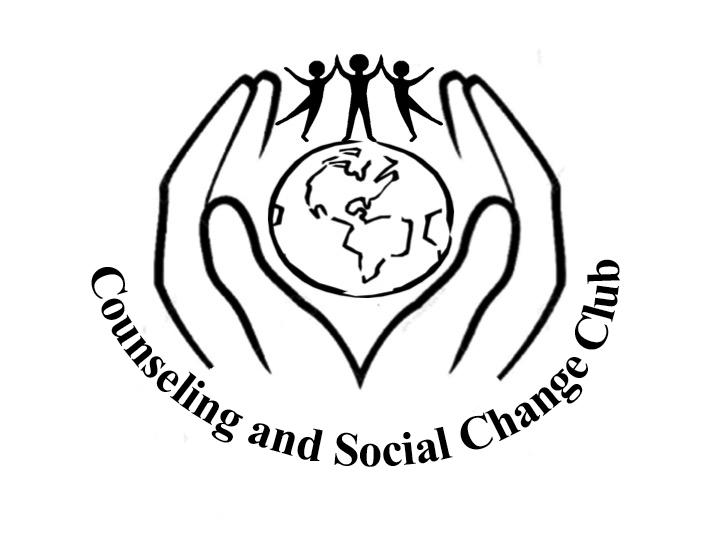 Welcome!
Announcements
Homecoming 5K 
Homecoming Game Tailgate 
Ice cream Social with APSA (Asian Pacific Student Alliance)
Nov 16 (Monday)
5:30 PM 
Movie Night with ACHA (Association of Chicana Activists) 
Nov 18 (Wednesday)
4 PM 
Facebook Group 
https://www.facebook.com/groups/1516838651966799/
International Student Volunteers
Informational meetings
Nov 5 (Thursday)
AH3113
4 - 7 PM 
Nov 6 (Friday)
Physics 146
9 - 12 PM
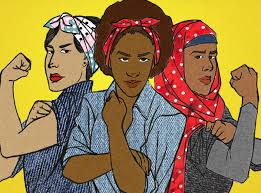 what is intersectional feminism?
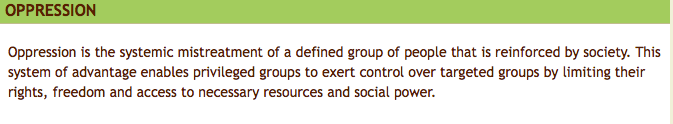 privilege vs systematic advantage
privilege:  suggests it is something to be desired

systematic advantage:  describes how the over all system is designed so that some people are benefiting from it while others are being oppressed.
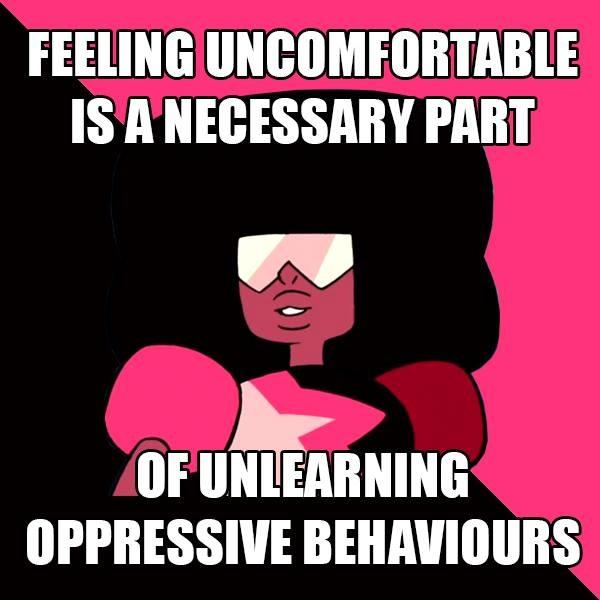 https://youtu.be/yTvakFCs8No
What are some systematic advantages you experience?
what are some systematic disadvantages you face?
feminism: the advocacy of women’s rights on the grounds of social, political, and economic equality to men
What is intersectionality?
The view that women experience oppression in varying configurations and in varying degrees of intensity. Cultural patterns of oppression are not only interrelated, but are bound together and influenced by the intersectional systems of society. Examples of this include race, gender, class, ability, and ethnicity
7 things you should know about feminism
Feminism = Gender Equality
Feminists don’t hate men
Feminist don’t think women are better than men
The term feminism isn’t just for women
There are many types of feminism 
When you say you’re not a feminist, we hear you think women are second class citizens 
Saying you're not a feminist doesn’t mean you’re not actually practicing feminisms
tool for analysis, advocacy and policy development
how gender can intersect with other identities
how do they contribute to oppression and privilege
https://www.youtube.com/watch?v=z-nmxnmt_XU
think of a situation in which a person’s  intersection of identities may leave leave at a disadvantage?
the race effect
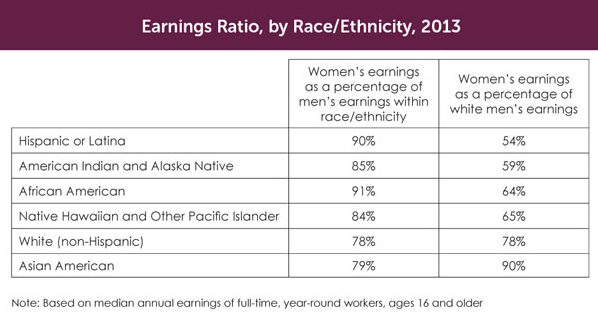 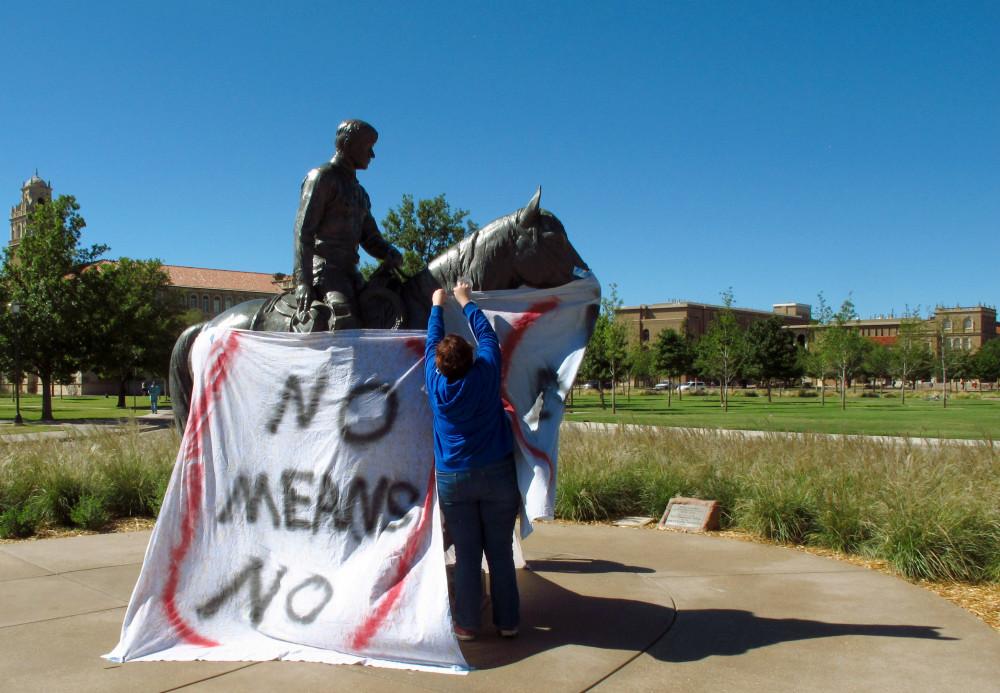 Rape Culture
Researchers asked 86 college men if they would “rape a woman” if no one would know and there would be no consequences and 13.6% said yes. When asked if they would “force a woman to sexual intercourse,” that percentage more than doubled: 31.7% said yes.
rape culture: is a setting in which rape is pervasive and normalized due to societal attitudes towards gender and sexuality
can you think of example that perpetuate rape culture
what can you do to stop rape culture?
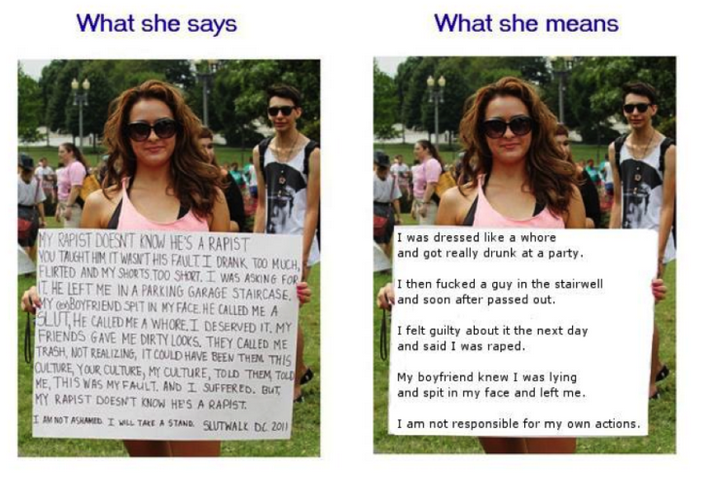 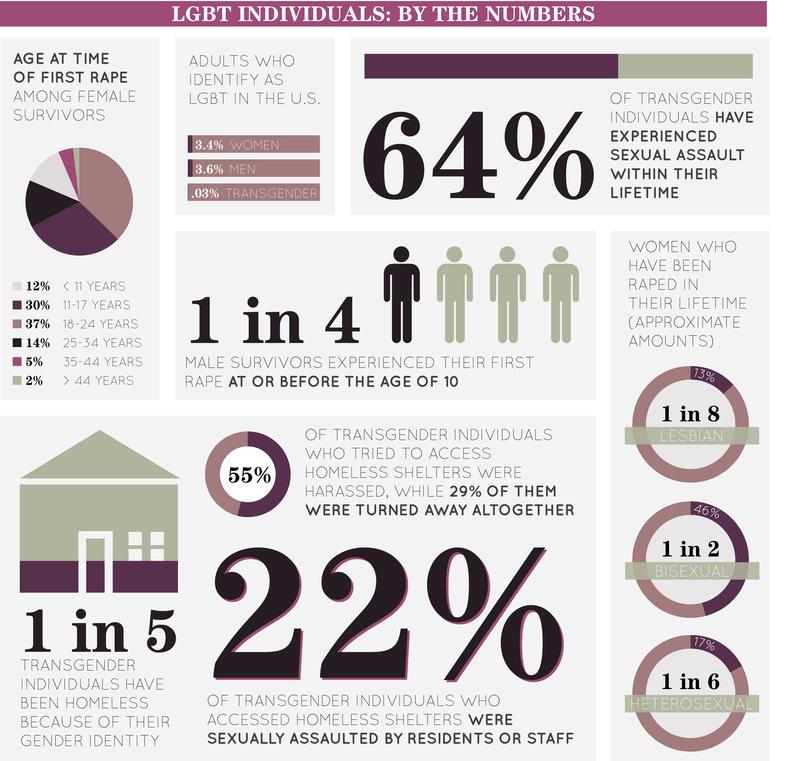 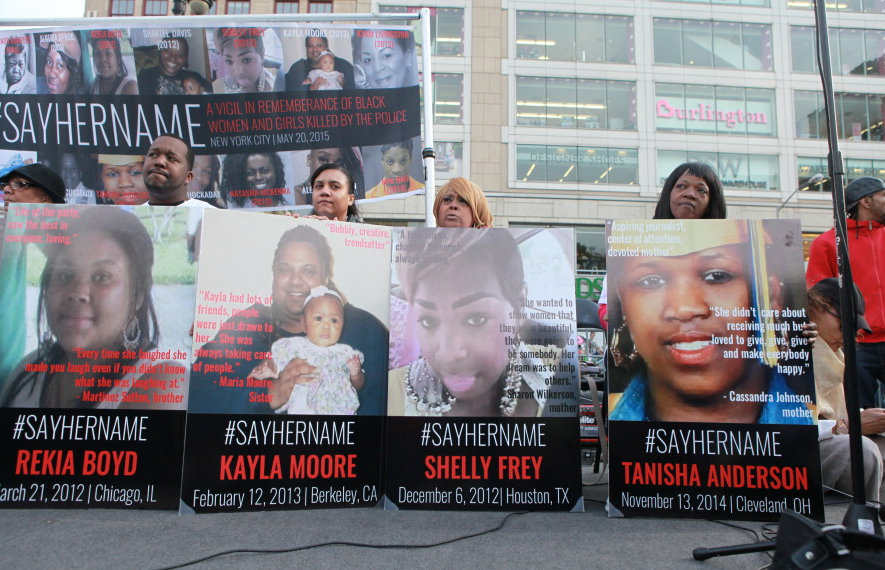 #SAYHERNAME
while black men accounted for 55.7 percent of police stops for men, black women accounted for 53.4 percent of all women stopped . Overpoliced AND uNDERPROTECTED.
Hyper-masculinity and toxic masculinity
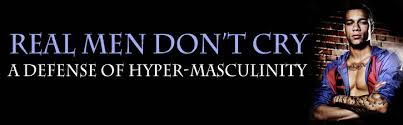 We teach boys to be afraid of fear, of weakness, of vulnerability. We teach them to mask their true selves, because they have to be, in Nigerian-speak—a hard man.
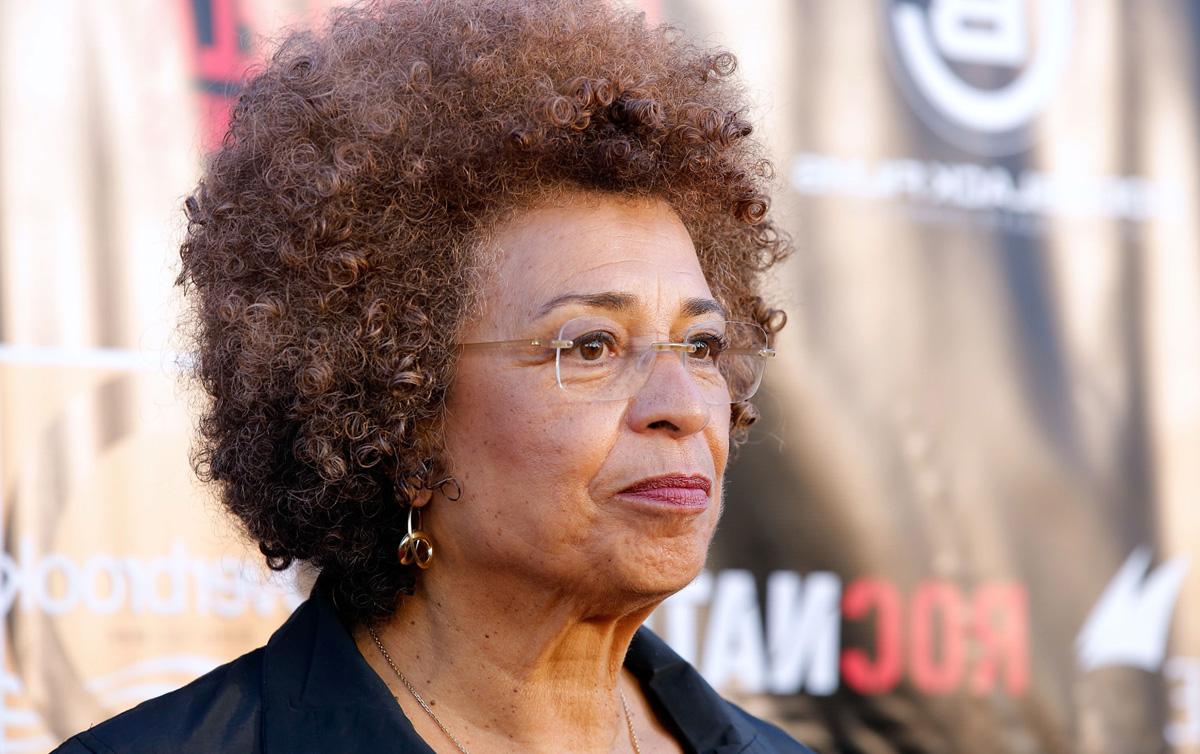 “Feminist approaches urge us to develop understandings of social relations, whose connections are often initially only intuited. (108)”
take home message:
gender should not be a default reason as to why you should or should not do or be something
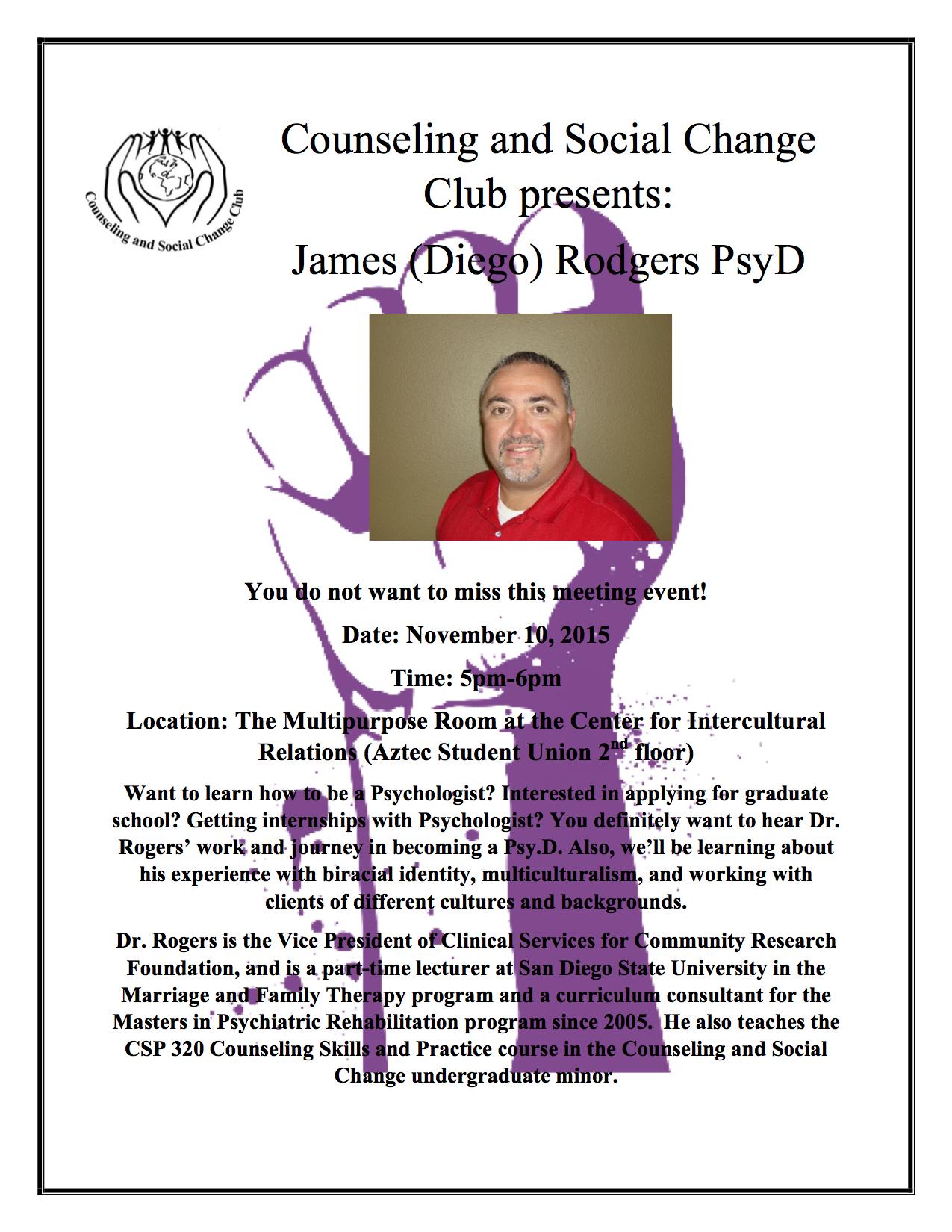 FREE FOOD! 
Interested in becoming a Psychologist?
Want to learn about bi-racial identity?
How can we use multiculturalism?